第十章   机械与人

第4节  做功的快慢
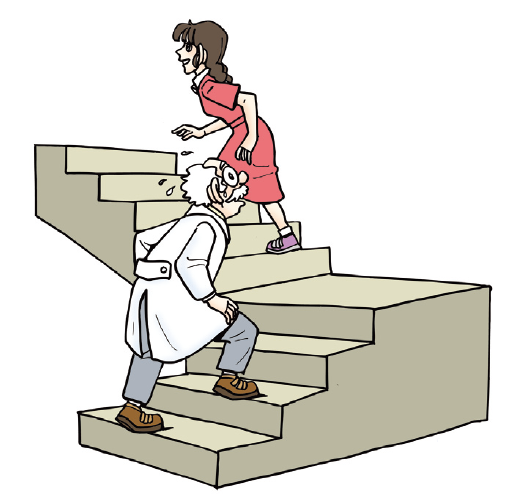 他们爬相同的楼时，做功多少相等吗？
做功的快慢一样吗？
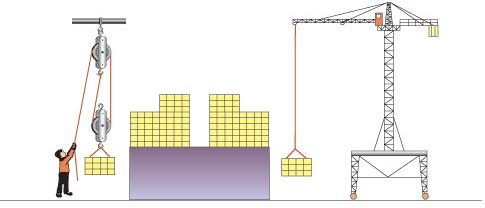 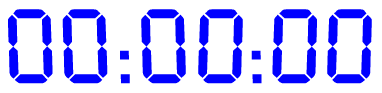 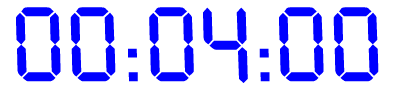 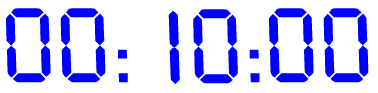 人与起重机，哪个做功快？
乙
甲
做一样多的功，所用时间不同。
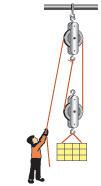 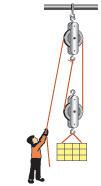 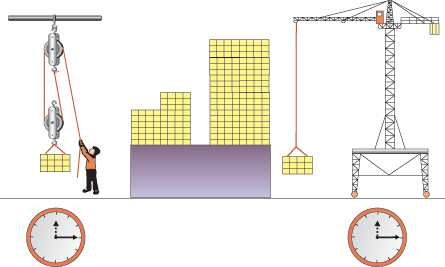 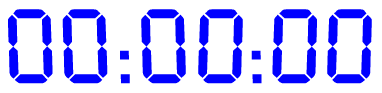 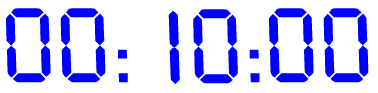 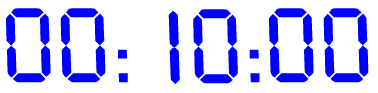 人与起重机，哪个做功快？
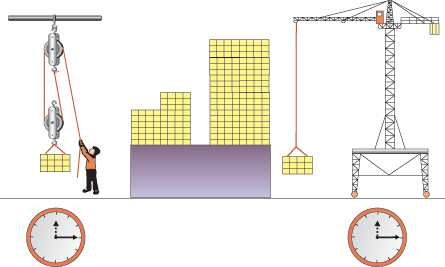 乙
甲
在相同的时间内，做功多少不一样。
一、比较做功快慢的方法：
方法一： W甲=W乙时，用时短的则做功快；
方法二： t甲=t乙时，做功多的则做功快。
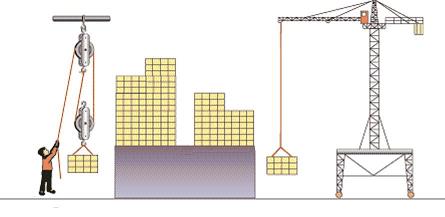 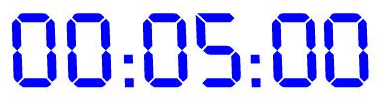 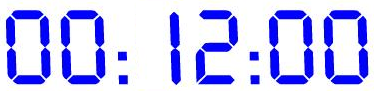 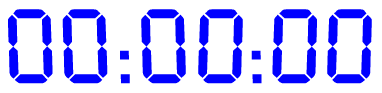 若时间和做功都不相同，怎样去比较做功的快慢呢？
二、功率
1．功与时间之比叫做功率。（符号为P）
数值上等于单位时间内所做的功。
2．表达式：
3．国际单位：
瓦特（简称瓦）
常用单位：1kW = 103W    1MW = 106W
在瓦特之前，已经有纽科门发明的蒸汽机，但是消耗大而效率低，瓦特花了10年时间，研制出精巧实用的新型蒸汽机，由此把英国带入了工业革命。无论是冶金、矿山、纺织还是交通运输，都开始使用蒸汽机来替代人和牲畜，为了纪念瓦特这位伟大的发明家，人们把常用的功率单位定为瓦特，简称瓦。
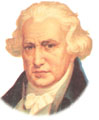 瓦特 James Watt
英国  1736－1819
瓦特
焦耳
秒
功率70W表示什么物理意义？
1W＝1J／1 s
70 W表示：在1 s内做了70 J的功。
4.推导公式：
F S
F v
＝
＝
t
*在功率一定时，可通过减小速度来增大牵引力。
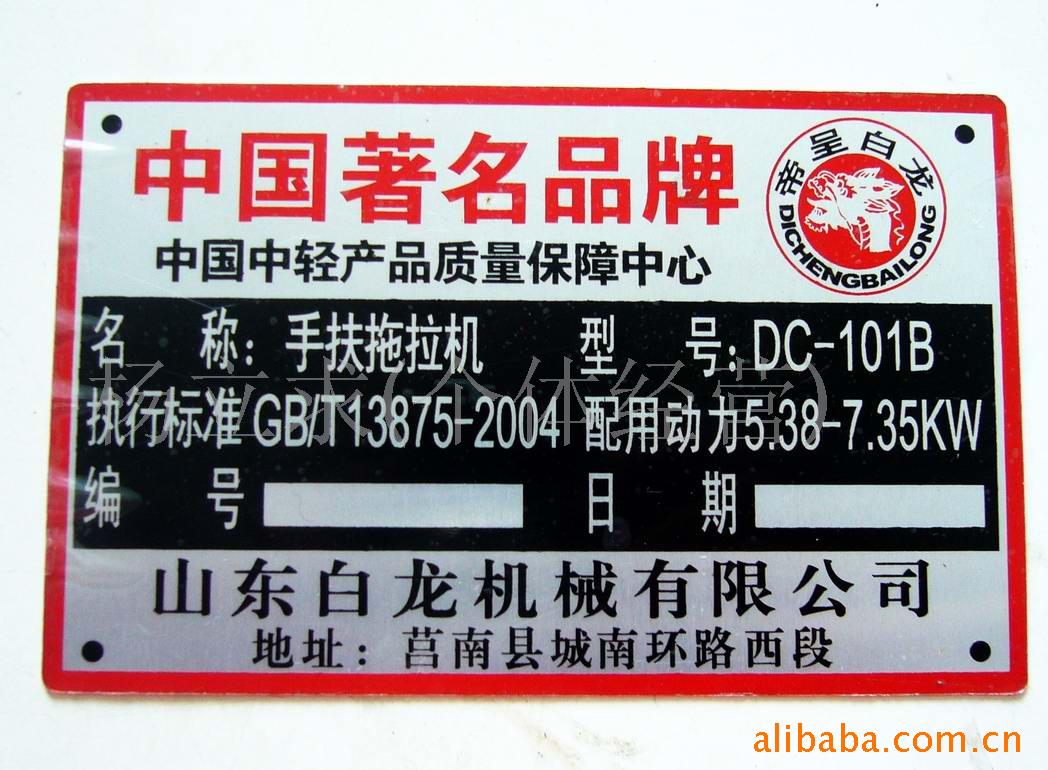 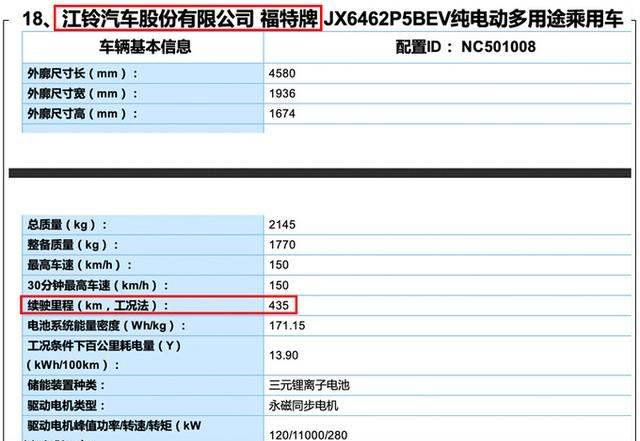 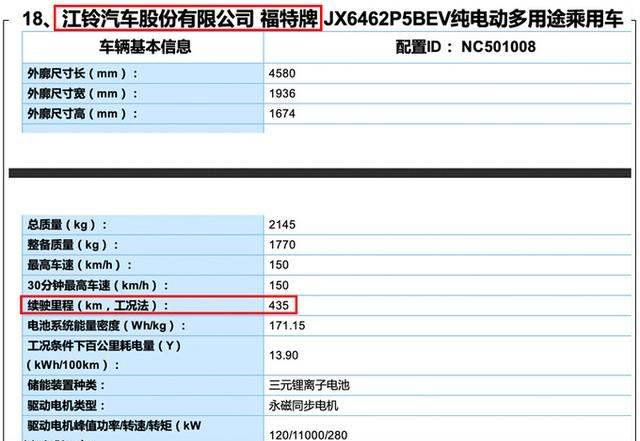 一些常见的功率
F；s；v绳
G；h
三、滑轮组中的功功率
动滑轮下绳子做功：
W=Gh
绳子自由端拉力做功：
W=FS
绳子自由端拉力功率：
P=FV
F；s绳；v绳
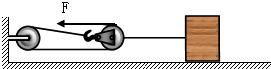 f；s物；v物
克服摩擦力做功：
W= f S物
绳子自由端拉力做功：
W=FS绳
绳子自由端拉力功率：
P=FV绳
二、巩固练习
例：使用机械做功时，下面说法正确的是(    )。
        A．功率大的机器一定比功率小的机器做功多
        B．功率大的机器一定比功率小的机器做功时间少
        C．功率小的机器一定比功率大的机器做功慢
        D．以上说法都不对
C
二、巩固练习
例：关于功、功率说法正确的是(    )。
        A．做功多的机械功率一定大
        B．用时短的机械功率一定大
        C．做功快功率一定大
        D．功率大做功不一定快
C
例：粗糙水平地面上有一个重为100N的物体，用20N的水平拉力使其在10s内匀速前进了10m，在此过程中（   ）

A．重力做功的功率为100W        
B．支持力做功的功率为100W
C．拉力做功的功率为200W        
D．拉力做功的功率为20W
D
例：大石头质量为6 t，起重机的吊钩在15 s 内将大石头匀速提升了 1 m，起重机提升大石头的功率是多少？
解 ： F = G = mg = 6×103 kg×10 N/kg = 6×103 N
          s =1m
         W = Fs = 6×103 N ×1 m = 6×104 J
6×104 J
4000w
＝
＝
15s
例：一台电动机用2 min将一辆观光缆车运送到200 m高的山顶，做功1.2×106 J，它的功率是多少？一个质量60 kg的人，从山脚爬到山顶，大约需要20 min，这个人做功的功率大约是多少？
解：
练习：在平地上，用50 N的水平推力推动重100 N的箱子，前进了10 m，推箱子的小屁孩儿做了多少功？如果把这个箱子匀速举高1.5 m，做了多少功？
解：W1＝ Fs ＝50 N×10 m＝500 J
例:如图所示，物体A的质量为50kg，当力F为100N时，物体A恰能匀速前进，若物体A前进0.5m所用的时间为10s (不计绳和滑轮重，g取10N/kg)。
求：(1)物体A受到的重力；
	(2)物体A受到的摩擦力；
	(3)力F做的功；
	(4)力F做功的功率。
500N
200N
100J
10W
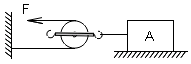 例：某建筑工地的工人师傅用图所示的滑轮组提升质量为72kg的重物A，动滑轮重120N，物体A以0.1m/s的速度沿竖直方向匀速上升了20s，不计绳重和摩擦，取g =10N／kg  
求：（1）绳子自由端移动的距离为多少？
（2）绳子移动的速度为多少？
（3）拉力20s做了多少功？
（4）拉力做功的功率是多少？
6m
0.6m
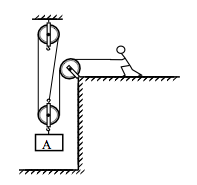 1680J
84w